Родительское собраниеПервые трудности Подросткового возраста Классный руководитель 6а классаН. В. КорогодинаГосударственное бюджетное общеобразовательноеучреждение Липецкой области«Кадетская школа имени майора милиции Коврижных А.П.»
Цель:знакомство родителей  с особенностями подросткового возраста; поддержание атмосферы сотрудничества и конструктивного диалога.
Повестка родительского собрания
«Первые трудности подросткового возраста»
         (общие сведения, анкетирование, работа по группам, анализ результатов, рекомендации классного руководителя, психолога)

2. Предварительная успеваемость за 1 четверть.

3. Проектная деятельность учащихся

4. Организация второй половины дня

5. Разное.
Первые трудности Подросткового возраста
Подросток – это- тринадцатилетний ребёнок, который ведёт себя по взрослому.- Проблемный, самостоятельный человек- ребёнок, плавно переходящий во взрослого– ребёнок с переменой настроения- перешагнувший черту детства - - достаточно взрослый юноша или девушка от 13 до 16 лет; - - человек, мнение которого часто не совпадает с мнением родителей.Это я!
Анкетирование учащихся
С кем ты поговоришь в первую очередь, если возникла проблема: с родителями, классным руководителем или с друзьями?
Что ты выберешь: домашнюю работу или общение с друзьями?
Согласишься ли ты с мнением родителей  (даже если ты не согласен) или попытаешься высказать свою точку зрения?
Нравится ли тебе: читать книги, ухаживать за животными, ходить в гости с родителями или послушать музыку, пообщаться с друзьями?
Изменения твоей внешности, роста, веса? (А. радуют б. огорчают в. Раздрожают и злят).
Если ты в центре внимания, радует ли тебя это?
«Шапка вопросов» по методике А.П.Ершова.
Сочините первый вопрос.
 ?  об улице, компаниях, свободном времени, отношении к одежде, т.е. разное.
Приблизительные ответы:

Как вы считаете, влияет ли улица на поведение наших детей?

Следует ли идти на поводу у ребенка, если он стал отказываться носить одежду старших братьев и сестер?
Второй ? нужно построить на конструкции:

 Я думаю то-то и так-то, а вы? 

(вопрос должен раскрывать тему родительского собрания)
Приблизительные ответы:
Я думаю, что ребенка нужно постоянно контролировать, т.к. он может вырваться из-под опеки на улицу………….

Мы думаем, что компании отрицательно влияют на детей и их необходимо от них изолировать………..
Третий вопрос начните со слов: 
« Я не знаю, что мне делать»…...
Приблизительные ответы:
Я не знаю, что мне делать, по поводу маленького роста у моего ребенка, по-моему, он комплексует.

Я не знаю, что мне делать моя девочка изменилась, презрительно отзывается о своих сверстницах, называя их недоразвитыми и неинтересными для мальчиков.
Анкета «Хорошие ли вы родители»
На вопросы этого теста нужно отвечать 
«да», «нет», «не знаю»
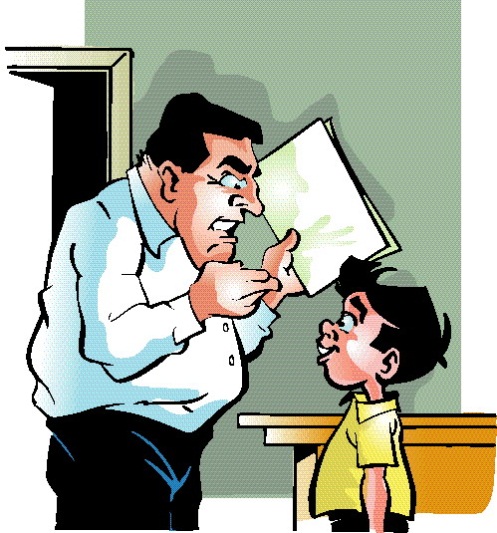 Подсчет результатов
За каждый ответ «да» на вопросы:
2, 4, 6, 8, 10, 12, 14, 
а также «нет» на вопросы:
1, 3, 5, 7, 9, 11, 13, 15 
получаете по 10 очков. 
За каждые «не знаю» получаете по 5 очков. 
Подсчитайте полученные очки.
100-150 очков
Вы располагаете большими возможностями правильно понимать собственного ребенка. Ваши взгляды и суждения – ваши союзники в решении различных воспитательных проблем. Если этому на практике сопутствует подобное открытое поведение, полное терпимости, вас можно признать примером, достойным для подражания. Для идеала вам не хватает одного маленького шага. Им может стать мнение вашего ребенка.
50-99 очков
Вы находитесь на правильной дороге к лучшему пониманию собственного ребенка. Свои временные трудности или проблемы с ребенком вы можете разрешить, начав с себя. И не старайтесь оправдываться нехваткой времени или натурой вашего ребенка. Есть несколько проблем, на которые вы имеете влияние, поэтому постарайтесь это использовать. И не забывайте, что понимать - это не всегда означает принимать. Не только ребенка, но и собственную личность тоже.
0-49 очков
Кажется, можно только больше сочувствовать вашему ребенку, чем вам, поскольку он не попал к родителю – доброму другу и проводнику на трудной дороге получения жизненного опыта. Но еще не все потеряно. Если вы действительно хотите что-то сделать для вашего ребенка, попробуйте иначе. Это не будет легко, зато в будущем вернется благодарностью и сложившейся жизнью вашего ребенка.
Тест 2
25-40 баллов – Вы заняли верную позицию в воспитании своего ребенка. Он получает достаточное количество внимания и заботы старших, но при этом получает возможность проявить свою независимость и свою взрослость

Меньше 25 баллов – Вы мало уделяете внимания вопросам воспитания своего ребенка. Вас больше волнуют ваши проблемы на работе и супружеские взаимоотношения.
Советы классного руководителя
Выстраивайте позитивные отношения между вами и ребенком.
Беседуйте с ребенком дружелюбно, в уважительном тоне. Тон должен демонстрировать только уважение к подростку как к личности.
Будьте одновременно добры и тверды. Взрослый не должен выступать в роли судьи.

Снимите контроль. Контроль над подростком требует особого внимания взрослых. Ответный гнев редко приводит к успеху.

Поддерживайте подростка. В отличие от награды поддержка нужна даже тогда, когда нет успеха.
Рекомендации психолога
Старайтесь говорить со своим ребенком открыто и откровенно на самые деликатные темы.
Рассказывайте о своих переживаниях в том возрасте, в котором сейчас ваши дети.
В период полового созревания мальчика важно получать поддержку и одобрение со стороны мам, а девочки – со стороны пап.
Проявляйте ласку к своим детям, демонстрируйте им свою любовь.
Будьте особенно внимательны и наблюдательны, обращайте внимание на любые изменения в поведении своего ребенка.
Старайтесь защитить своего ребенка всеми возможными средствами, если он в этом нуждается.
Памятка родителям от шестиклассника
Не балуйте меня
Не бойтесь быть твердым со мной
Не полагайтесь на силу
Не давайте обещаний, которые вы не можете исполнить
Не заставляйте меня чувствовать себя младше
Не поправляйте меня в присутствии посторонних людей
Не пытайтесь читать мне нотации
Не забывайте, что я люблю экспериментировать
Не забывайте, что я не могу успешно развиваться без внимания и одобрения
            И, кроме того, я вас так сильно люблю, пожалуйста, ответьте мне тем же...
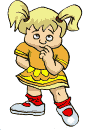 Качества, которые подросткихотели бы видеть в своих родителях.
ПОНИМАНИЕ
Доверие
Совместный досуг
ДОБРОТА
Больше заботы
Современность
Искренность
ЛЮБОВЬ
Спасибо  за  внимание !